OWNERSHIP OF A6.4ERs IN THE PACM REGISTRY
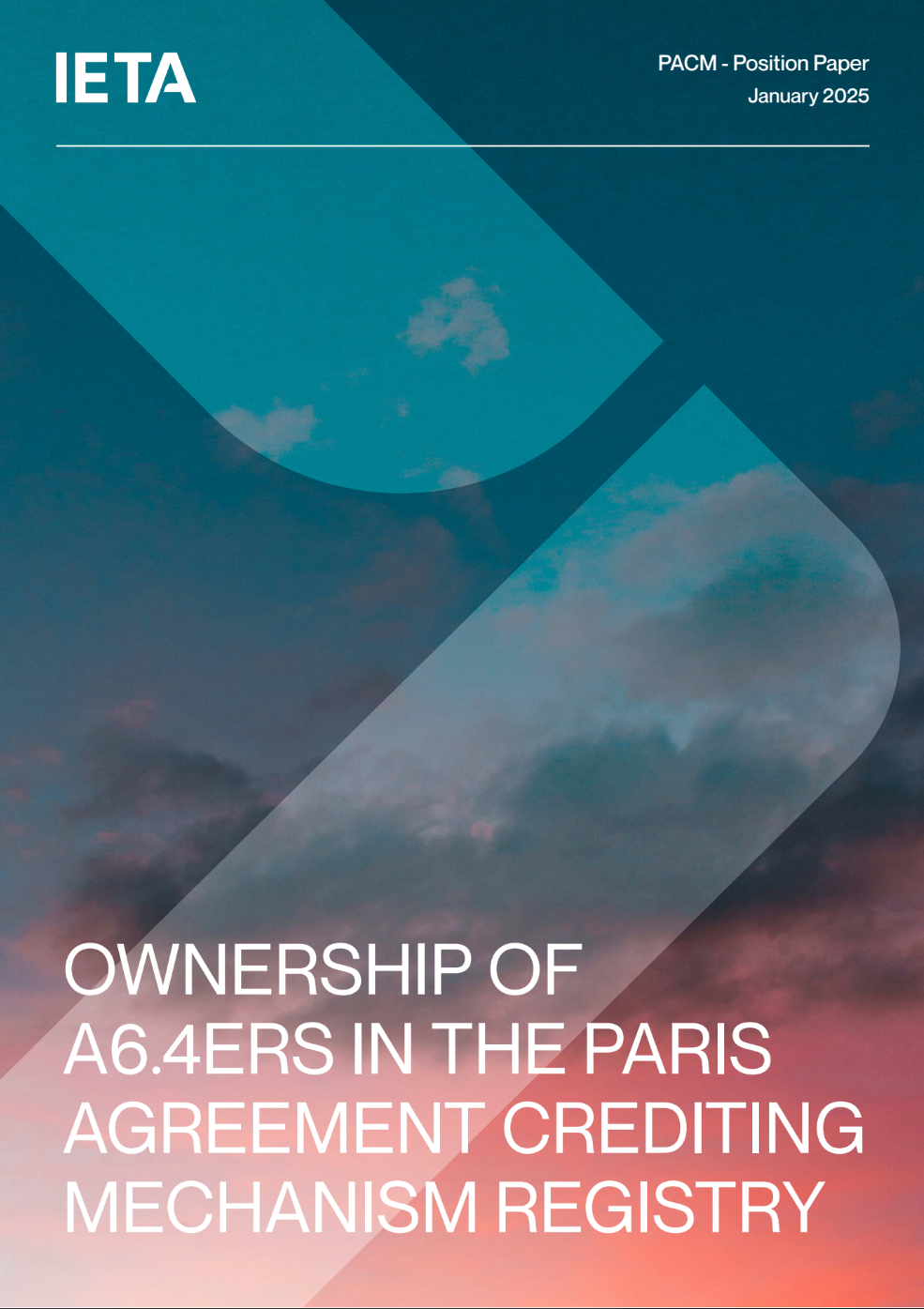 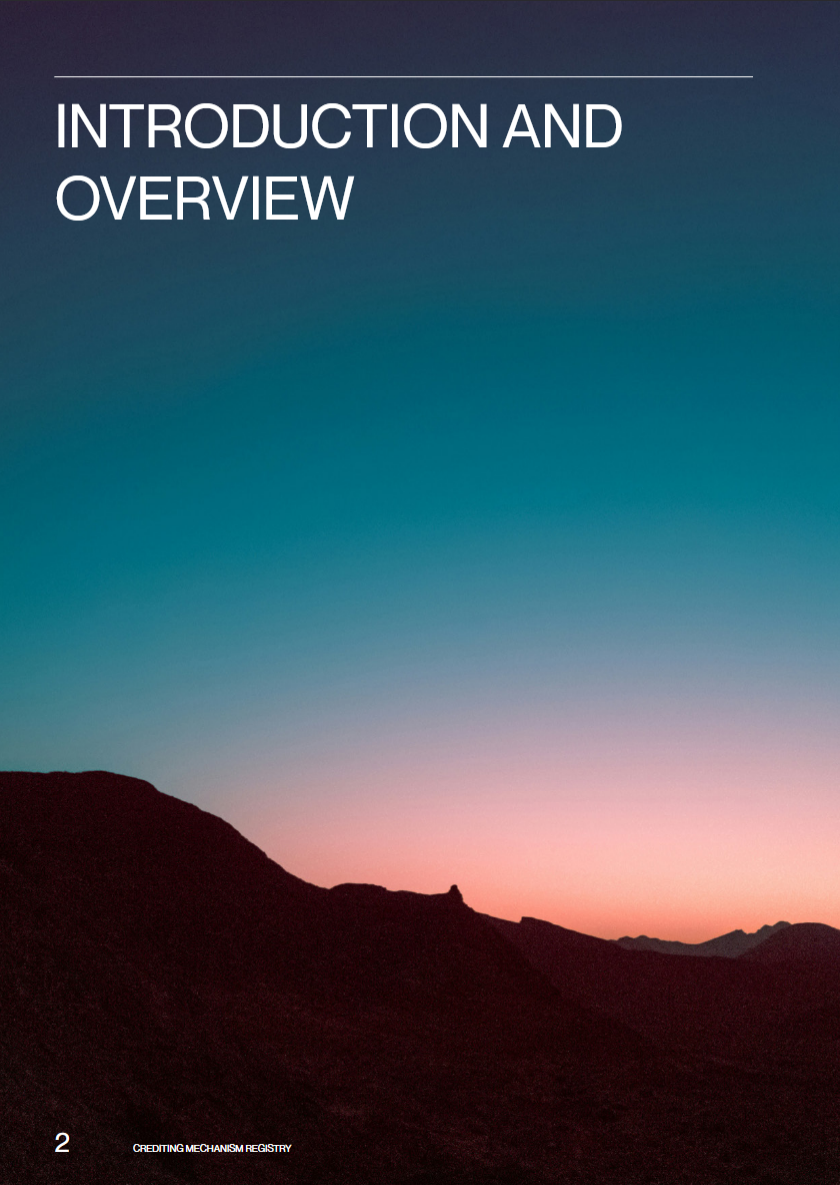 The first units under the Paris Agreement Crediting Mechanism are expected to be issued in 2025 and work is underway to establish a registry. 

Currently, the CMA “has not provided guidance on the recognition of ownership with regards to units held in the mechanism registry, nor how the registry may or may not recognize ownership, and/or financial security interests.”
OWNERSHIP OF A6.4ERS HELD IN PACM REGISTRY
Key Issue – Two Options
ONE- Frame users’ rights with regard to control, with no acknowledgement of ownership
TWO - Confirm ownership: obtain proof of ownership documentation, transfer in Registry constitutes a transfer of ownership; disputes relating to ownership of units shall be left to either private dispute resolution if between account holders and/or third parties
IETA View – OPTION 2
Enables core market activities necessary for finance to flow, including the transparent and consistent transfer of ownership 
Facilitates the scaling of finance by enabling security arrangements in and around Registry accounts; and
Facilitates development stable market infrastructure
OWNERSHIP OF A6.4ERs IN THE PACM REGISTRY
Markets operate through the transfer by way of sale and/or security of ownership

Carbon markets - settlement of sale and purchase transactions by transfer of credits between accounts

Recognition of ownership provides some certainty on perfection of transfer of ownership

Particularly important in instances where ownership itself may be under dispute e.g. contractual claims or insolvency

And critical where using credits as security to raise finance
Account A
Account B (seller) instructs Registry Operator to transfer credits to Account C (buyer)
Account B
Registry
Account C
Account D
Registry Account B
OWNERSHIP OF A6.4ERs IN THE PACM REGISTRY
Registry Account C
Markets operate through the transfer by way of sale and/or security of ownership

And critical where using credits as security to raise finance 

Security Agreement between investor and borrower

Enforcement through Registry operator
Registry
2. Investor takes security over credits in account
$$ from Investor  to Party C Project Proponent
3. Registry operator recognises security and acts on Secured Party instruction
Investor
DEVELOPMENT OF CUSTODIAL ARRANGEMENTS
Transactions between parties with accounts at different custodian Banks aggregated between Custodian Banks and settled by book entry transfer at the Registry, reducing traffic at the Registry
Facilitates entry into market of Regulated Financial Undertakings (RFU) that may provide sub-custodial accounts

Aids liquidity – potential to have multiple types Carbon Credit accounts with same RFU

Provides a layer of market oversight as such entities are already regulated and must perform stringent on boarding procedures and monitor activity

Enables secured financing structures 
- administered by the RFU
provide transparent ratings for structured financing
Sub- account
Sub- account
Sub- account
Custodian Bank Account
Transactions between parties with account at same custodian Bank settled by book entry transfer by the Custodian Bank, balance at Registry does not change.
Sub- account
Account B
Custodian Bank Account
Registry
Sub- account
Account C
Sub- account
Custodian holds ownership for and on behalf of sub account holders
BALANCE BETWEEN TRANSPARENCY AND CONFIDENTIALITY
Transparency
Transparency enables informed decisions, fosters fair competition, and reduces risk of fraud and manipulation
Valuable and possibly essential, for aggregated and anonymized market and project data to be transparent, in addition to data on what units have been retired and for what purpose
Confidentiality
Commercially sensitive information is critical in maintaining trust, efficiency, and fairness in markets
Disclosure of proprietary or sensitive business data could harm a party’s competitive position or violate contractual or legal obligations, including specific account holdings and commercial terms of transactions including pricing and volumes
Lack of confidentiality would be an obstacle to development of a market mechanism